Chapter 17
Estate Planning: Saving Your Heirs Money and Headaches
Introduction
Estate planning is planning for what happens to your wealth and your dependents after you die.
You want to pass on as much as much of your estate as possible to taxes and transfer costs.
Determine who has decision-making authority if you are incapacitated.
The Estate Planning Process
Step 1: Determine the Value of Your Estate
Estate’s net worth 
= value of your estate – level of estate’s liabilities.
Level of your wealth determines tax planning needs.
The Estate Planning Process
Step 2: Choose Your Heirs andDecide What They Receive
Once you know what you have, you can decide who’s going to get it. 
In addition to a spouse, consider the special needs of your dependents.
The Estate Planning Process
Step 3: Determine the Cash Needs of the Estate
Before distributing property to heirs, must pay medical costs, funeral expenses, legal  fees, outstanding debt, and estate and inheritance taxes. 
Use liquid funds to cover estate tax needs.
The Estate Planning Process
Step 4: Select and Implement Your Estate Planning Techniques
Decide which estate planning tools are most appropriate to achieve your goals. 
Most common are a will, a durable power of attorney, joint ownership, trusts, life insurance, and gifts.
Understanding and Avoiding Estate Taxes
The IRS charges estate taxes, then issues an estate tax credit.
Unified tax credit—estate and gift tax credit that in 2011 allows $5 million of an estate to be passed on tax free.  
Above credit, 35% estate tax rate.
Calculate what your estate taxes will be.
Gift Taxes
Gifts transfer wealth prior to death, reducing the taxable value of the estate.	
Give $13,000 per year tax free in 2011.
The gift tax and the estate tax work together with a total lifetime tax-exempt limit ($5 million in 2011) on gifts over $13,000 per recipient.
Unlimited Marital Deductions
Unlike the $5 million threshold to other beneficiaries,  there is no limit to the size of estate transfers between spouses on a tax-free basis.  
Spouse must be U.S. citizen.
The Generation-Skipping Transfer Tax
A tax on wealth and property transfers to a person 2 or more generations younger than the donor.
Assets are taxed as if they moved from the grandparents to their own children, then from children to the grandchildren.
Calculating Estate Taxes
Calculate the value of your gross estate.
Calculate your taxable estate by subtracting funeral and estate expenses, debts, taxes, and allowable deductions from the gross estate.  
Calculate the gift-adjusted taxable estate.
Estimate estate taxes using federal rate.
Wills
A legal document that describes how you want your property to be to others.
Beneficiary—an individual who is willed property.
Executor—personal representative who will carry out the will’s provisions.
Guardian—who will care for children under the age of 18.
Wills and Probate
Probate is the legal procedure that validates a will and then distributes the estate’s assets.
Probate allows for challenges to be settled.
Probate allows for orderly distribution of assets of someone who dies intestate—without a valid will.
Wills and Estate Planning
If no will, a guardian for your children will be chosen by the court.
Will appropriate way to provide for the special needs of children.
Property is transferred according to your wishes.
Make special gifts or bequests through will.
Without a will, court administrator distributes assets—costly, may conflict with your desires
Writing a Will
Introductory statement.
Payment of debt and taxes clause.
Disposition of property clause.
Appointment clause.
Common disaster clause.
Attestation and witness clause.
Updating or Changing a Will—The Codicil
A codicil is an attachment to a will that alters or amends a portion of the will.  
A codicil should be drawn up by a lawyer, witnessed, and attached to the will.
Letter of Last Instructions
A letter of last instructions is generally written to the surviving spouse.
Not a legally binding document.
Tells of location of the will, legal documents, financial assets, those to notify of the death, listing of personal property, funeral and burial instructions, organ donation wishes.
Selecting an Executor
Makes sure your wishes are carried out.
Manages your property until the estate is passed on to your heirs.
Could be a family member, lawyer, or bank trust officer.
Deals with personal matters, pays taxes and debts, distributes remaining assets after bequests have been honored, reports final accounting to the court.
Other Estate Planning Documents
Durable power of attorney—provides for someone to act in your place should you become mentally incapacitated.
Living will—allows you to state your wishes regarding medical treatment in the event of illness or injury.
Durable health care power of attorney—designates someone to make health care decisions for you.
Avoiding Probate
Probate is essential to validate your will and ensure your provisions are carried out. 
Can avoid probate through:
Joint ownership
Gifts
Trusts
Joint Ownership
Tenancy by the Entirety
Joint tenancy with rights of survivorship
Tenancy in common
Community property
Gifts
Avoid probate and reduce taxable value of estate.
Are a good way to transfer property that grows in value.
Unlimited gifts tax exclusion to charity or gift payments for medical or educational expenses.
You may need the assets, they may be squandered.
Trusts
A legal entity that holds and manages an asset for another person.
Is created when a grantor, transfers property to a trustee for the benefit of one or more beneficiaries.
The trustee can be an individual, an investment firm, or a bank.
Any asset can be placed in a trust.
Trusts
Avoid probate.
More difficult to challenge in court.
Reduce estate taxes.
Allow for professional management.
Trusts
Provide for confidentiality.
Provide for a child with special needs.
Hold money till a child reaches maturity.
Ensures children from previous marriage receive inheritance.
Living Trusts
Place assets in trust while alive, withdraw them later if you wish.
Revocable Living Trusts—you control the assets in the trust and can receive income from the trust without removing assets from the estate.
Table 17.1  Advantages and Disadvantages of Revocable Living Trusts
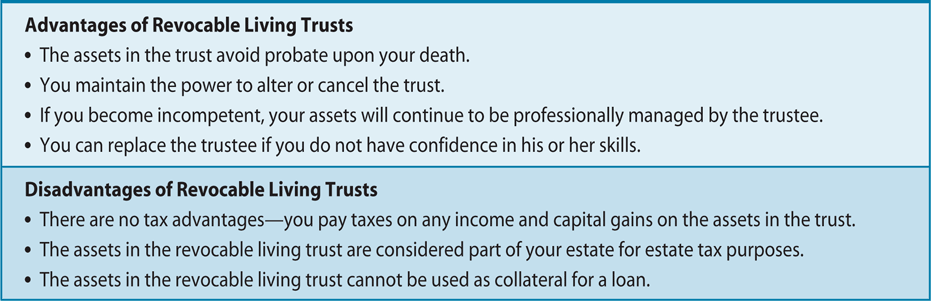 Living Trusts
Irrevocable Living Trusts—a trust in which you relinquish title and control of the assets when they are placed in the trust.
Table 17.2  Advantages and Disadvantages of Irrevocable Living Trusts
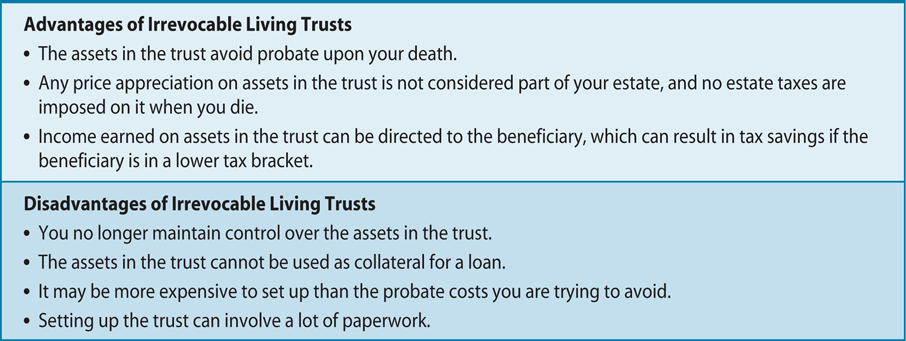 Testamentary Trusts
Created by a will, active after you die.  
Standard Family Trusts – also known as A-B Trusts, Credit-Shelter Trusts and Unified Credit Trusts
Qualified Terminable Interest Property Trust(Q-TIP)
Sprinkling Trusts
A Last Word on Estate Planning
Many put off estate planning because it is complex and deals with death—don’t.
Approach a professional for your estate planning.
Make sure your family knows where your estate planning documents are.